BAHAN AJARMATA KULIAH PSIKOLOGI SOSIAL
Dosen : Dr. Sulistiasih, S.Sos, M.Psi
UNIVERSITAS BHAYANGKARA JAKARTA RAYA
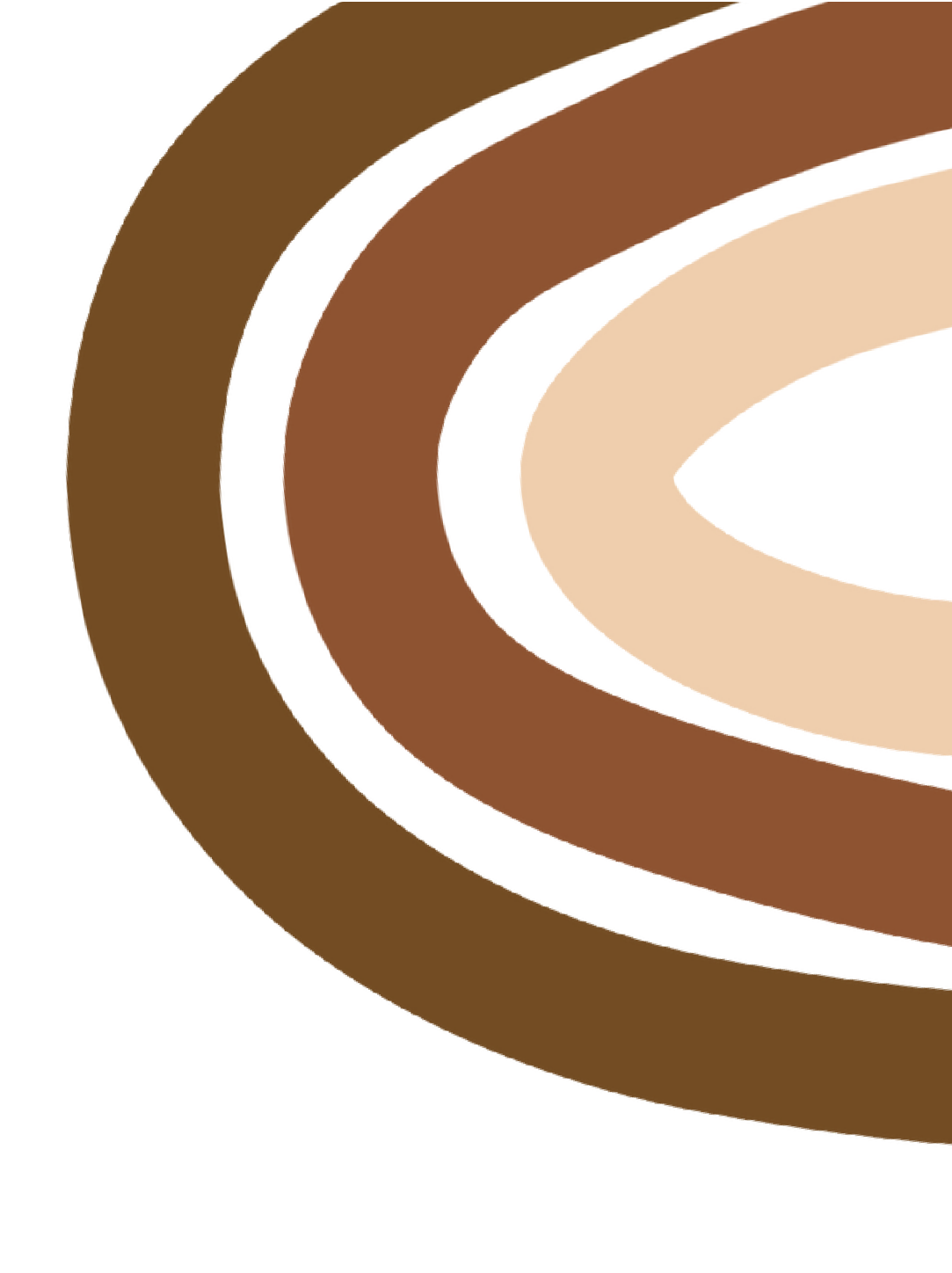 LITERASI DAN  INTERAKSI DI DUNIA  MAYA
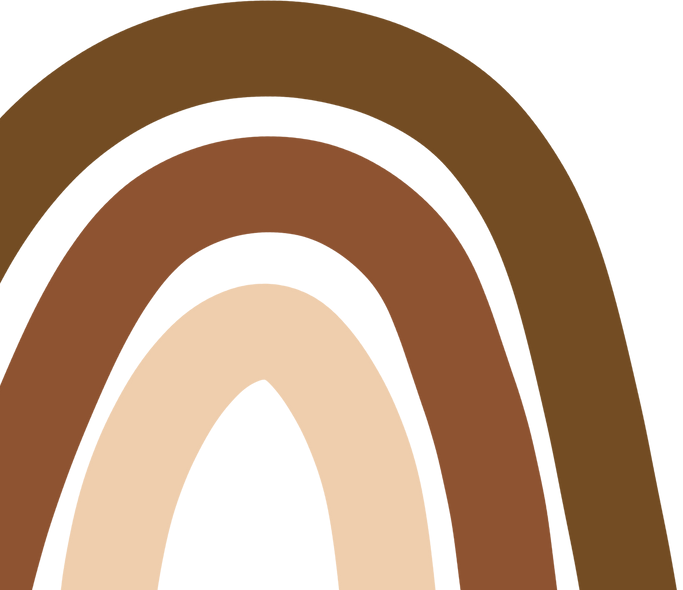 Psikologi Sosial
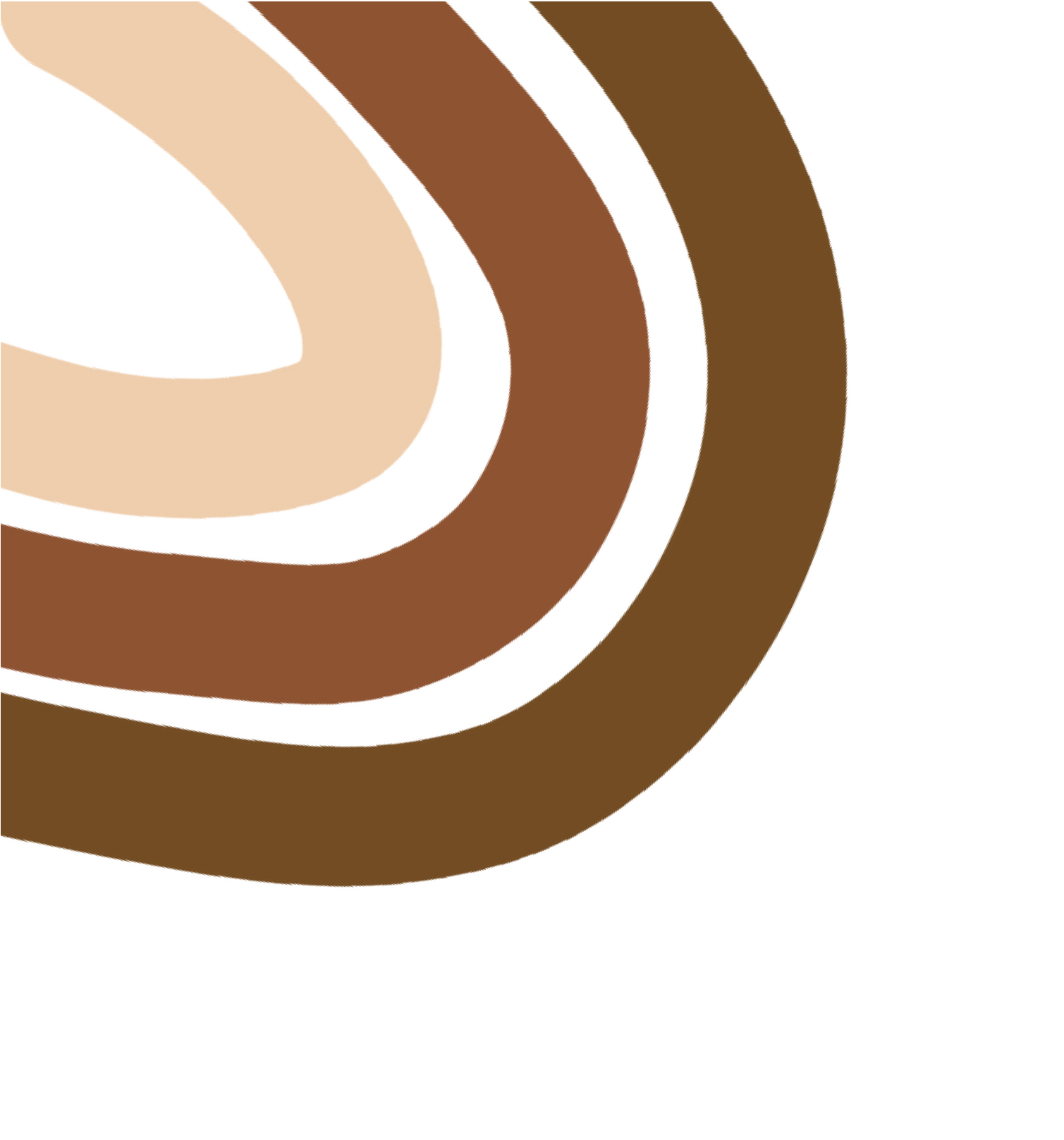 LITERASI DI DUNIA MAYA
Devri Suherdi (2021) mengatakan bahwa literasi  digital merupakan pengetahuan serta kecakapan  pengguna dalam memanfaatkan media digital  seperti alat komunikasi, jaringan internet dan lain  sebagainya.
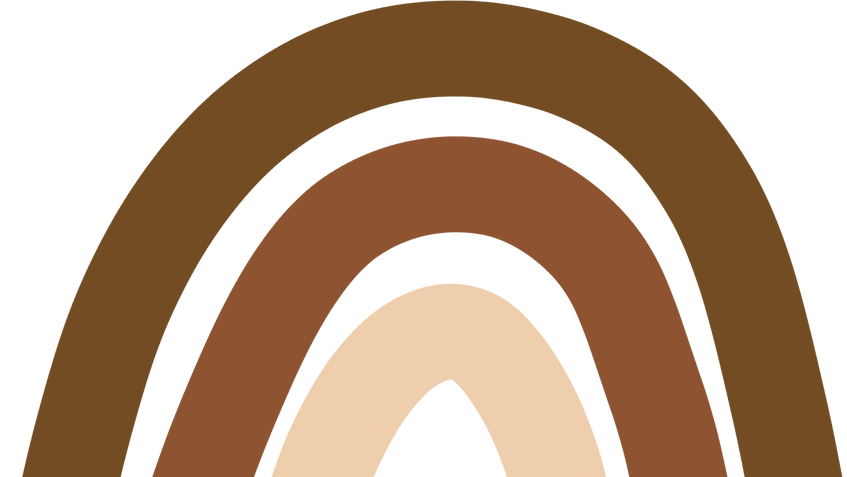 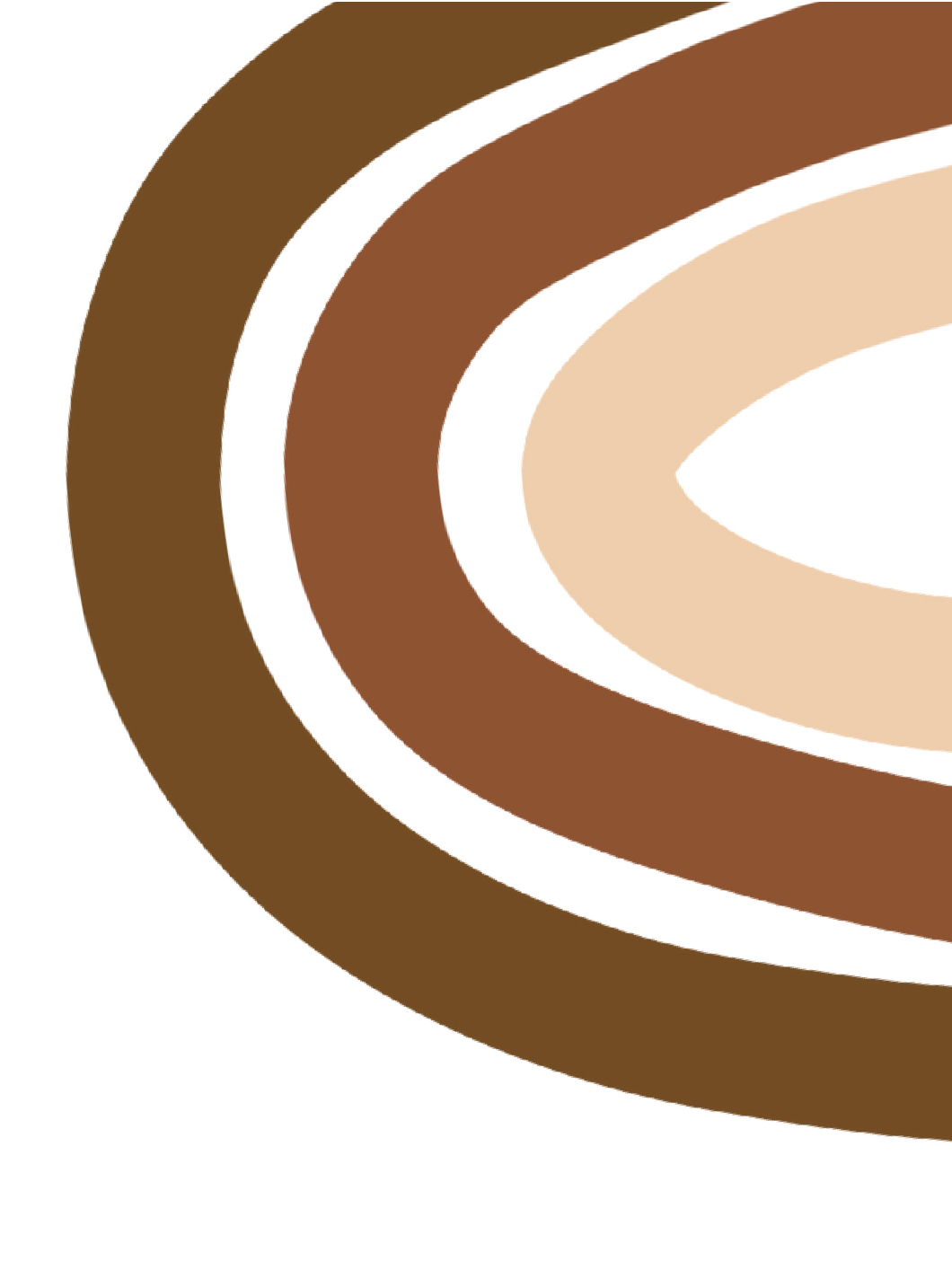 Hal utama dalam literasi digital yang perlu diperhatikan ialah  pemahaman masyarakat terkait informasi yang didapat dari media  digital. Seperti berita-berita yang dilihat dari media sosial ataupun  dari berbagai saluran berita yang beredar di internet. Masyarakat  harus memiliki kemampuan untuk memahami informasi, baik secara  implisit maupun eksplisit. Masyarakat juga harus memahami bahwa  media saling berdampingan dan melengkapi antara satu dengan yang  lainnya.
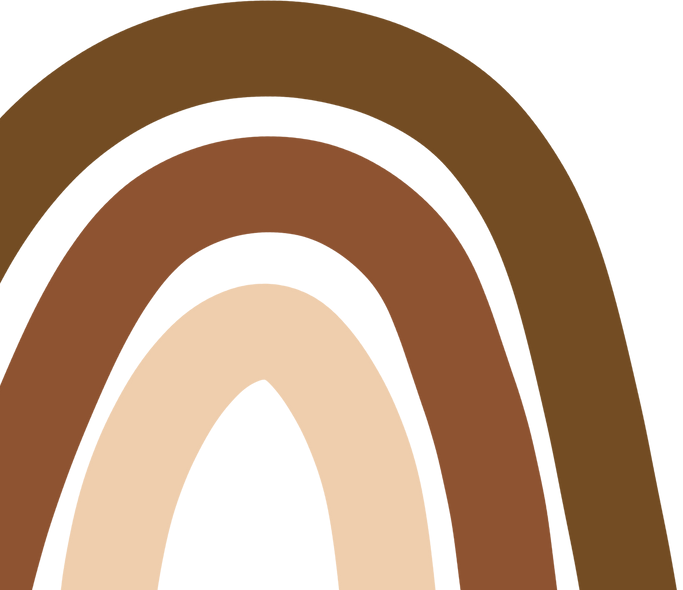 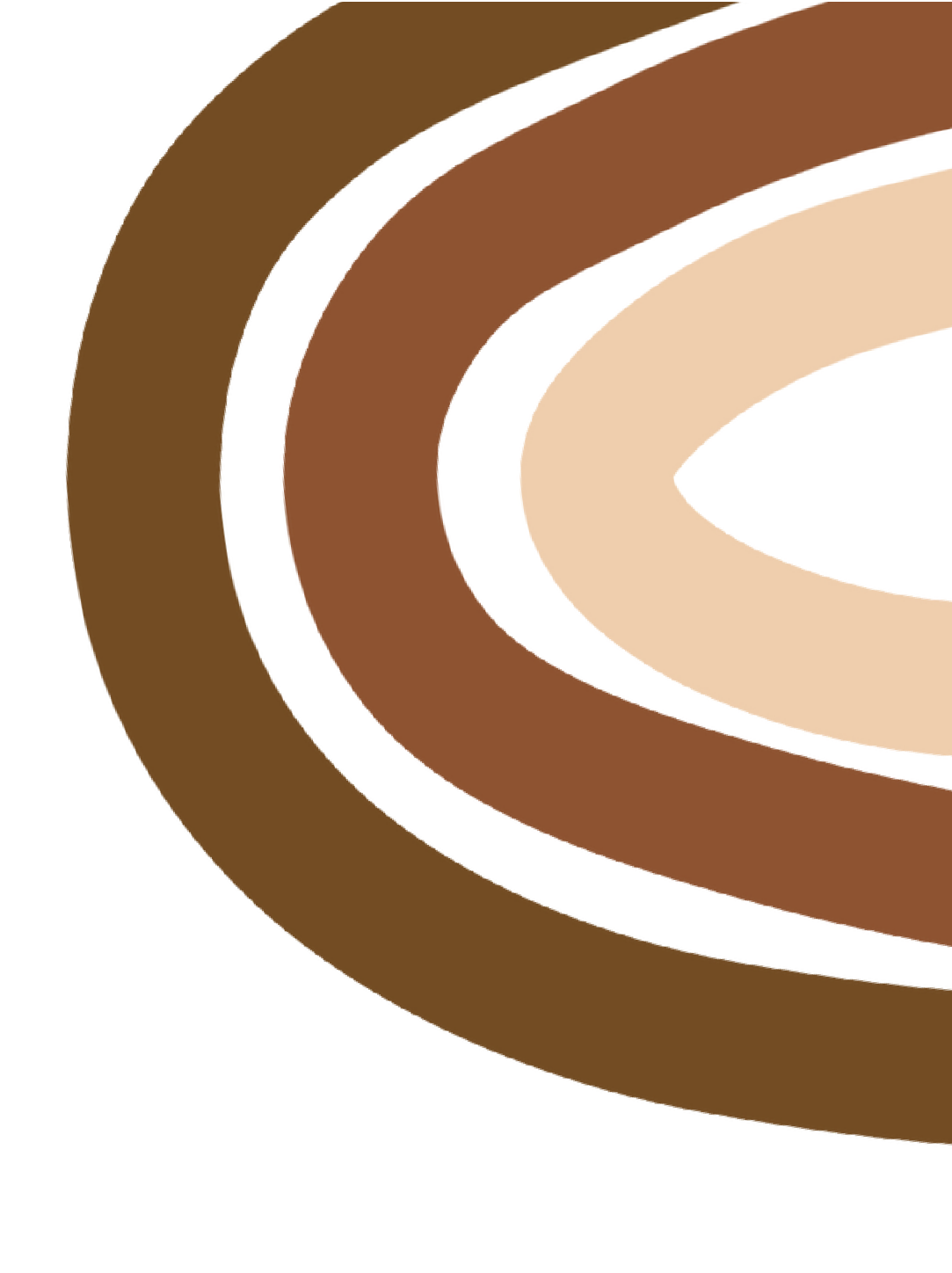 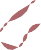 INTERAKSI SOSIAL
Interaksi sosial adalah proses saling mempengaruhi satu sama  lain ketika dua orang atau lebih hadir bersama, dengan  menciptakan suatu hasil satu sama lain atau berkomunikasi  satu sama lain. Dimana pertukaran informasi antara satu  individu dengan individu lainnya atau satu kelompok dengan  kelompok lainnya dan akhirnya menciptakan ‘’feedback’’ atau  umpan balik.
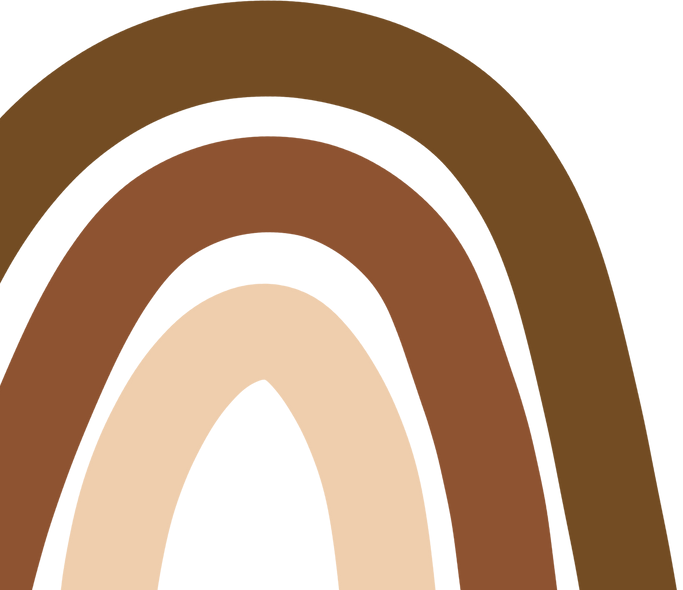 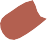 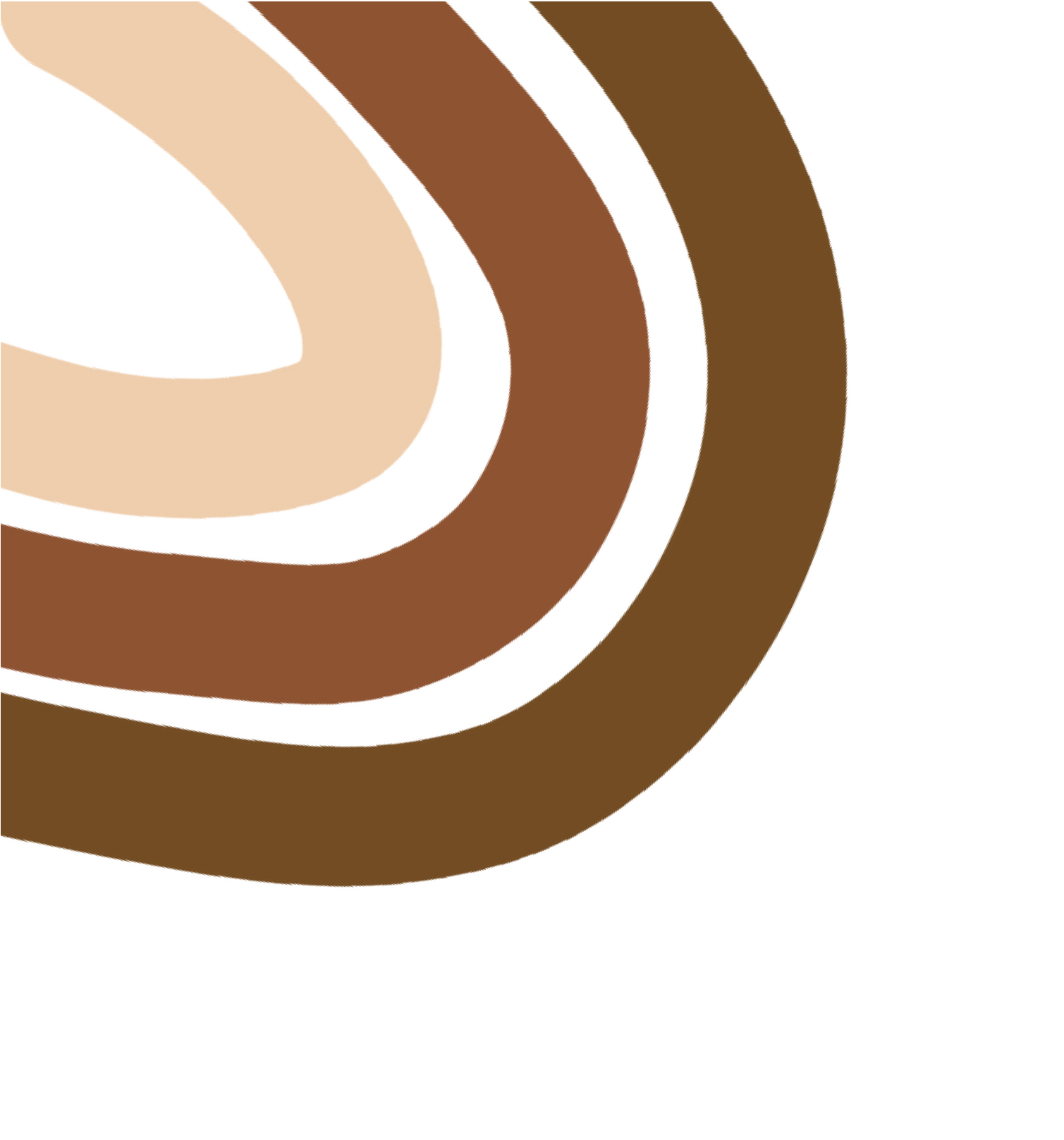 CIRI PENTING  INTERAKSI SOSIAL
menurut Charles P.Loomis ciri penting dari interaksi sosial, yakni:

Jumlah pelaku lebih dari seorang, bisa dua atau lebih.
Adanya komunikasi antara para pelaku dengan menggunakan simbol – simbol.
Adanya suatu dimensi waktu yang meliputi masa lampau, kini dan akan  datang, yang menentukan sifat dari aksi yang sedang berlangsung.
Adanya tujuan-tujuan tertentu, terlepas dari sama atau tidak sama dengan  yang
diperkirakan.
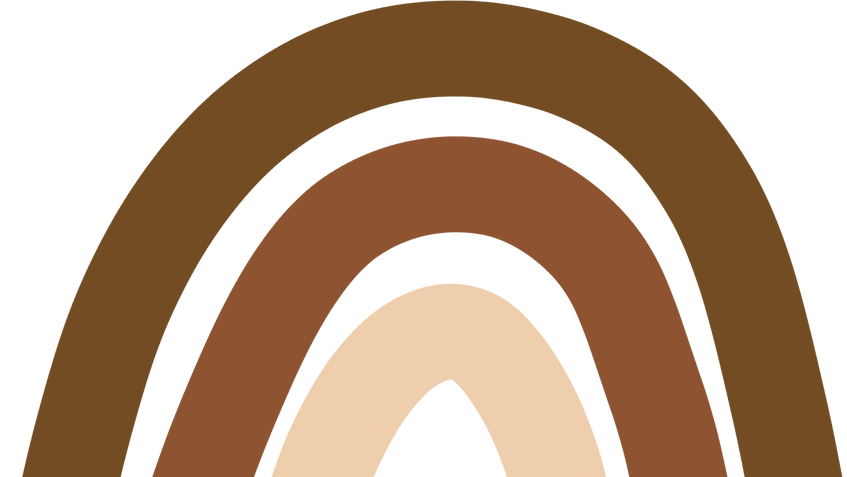 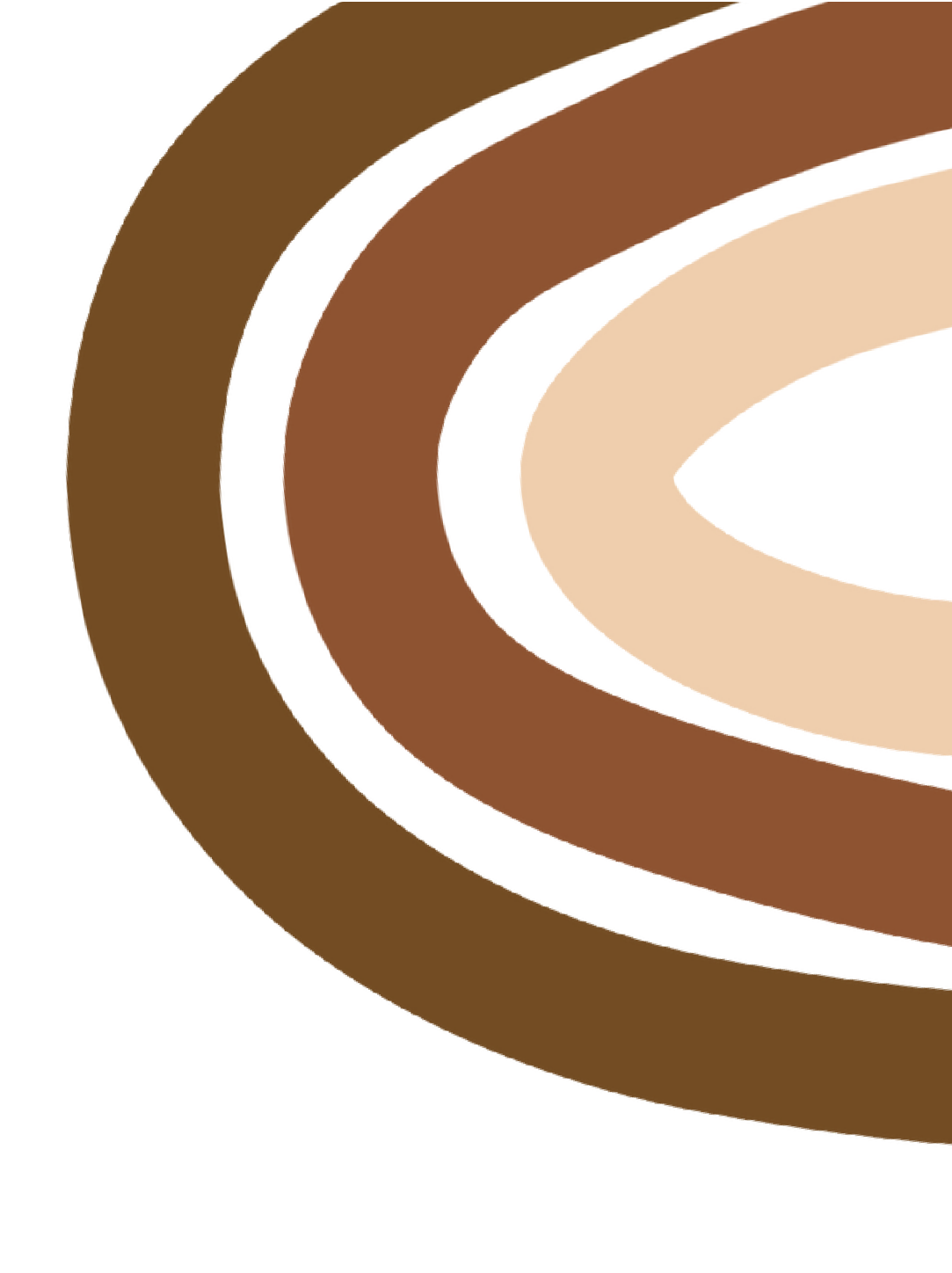 Remaja menggunakan sosial media sebagai media untuk  mengungkapkan diri mereka sehingga interaksi tersebut dapat  memicu pergaulan dengan teman baru yang dikenal melalui  sosial medianya yang pada akhirnya dapat memicu terjadinya  pertemuan di dunia nyata yang membawa dampak negatif  maupun positif
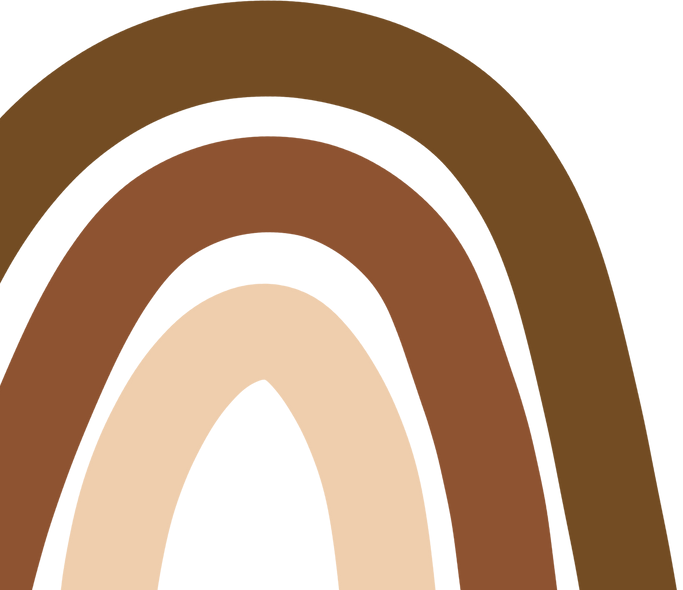 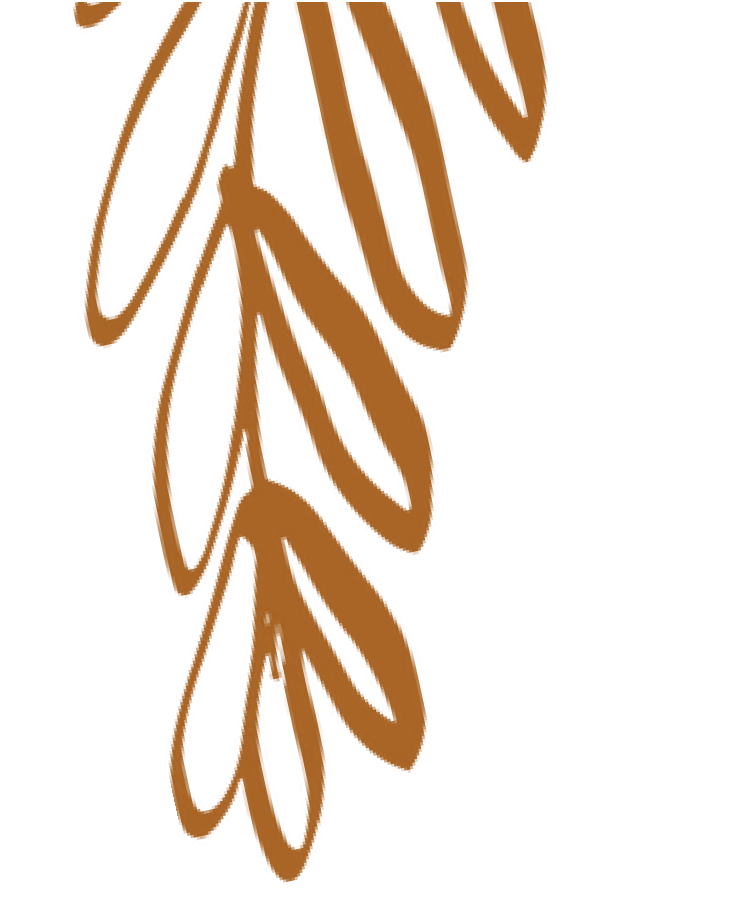 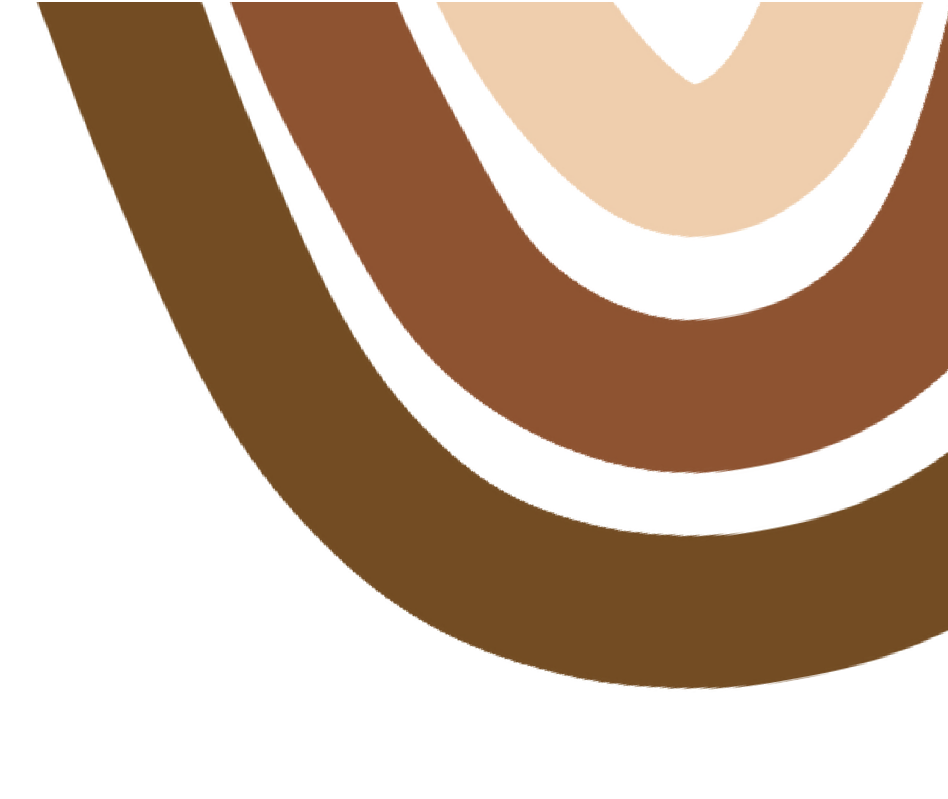 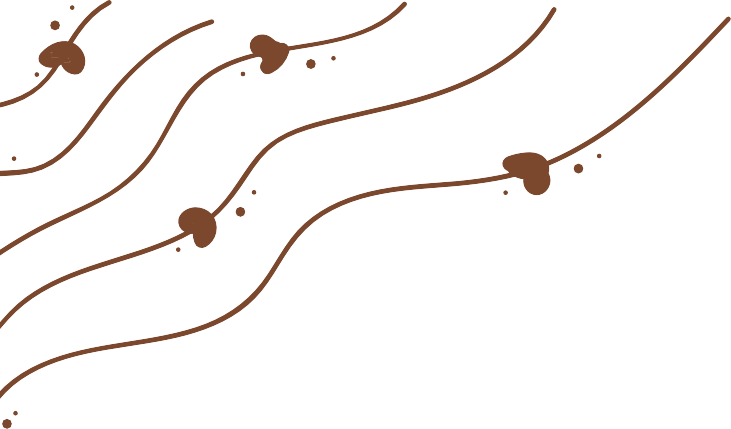 DAMPAK NEGATIF
Rusaknya Manajemen Waktu
Gangguan Waktu Tidur
Kurangnya Kepercayaan Diri
Isolasi Sosial
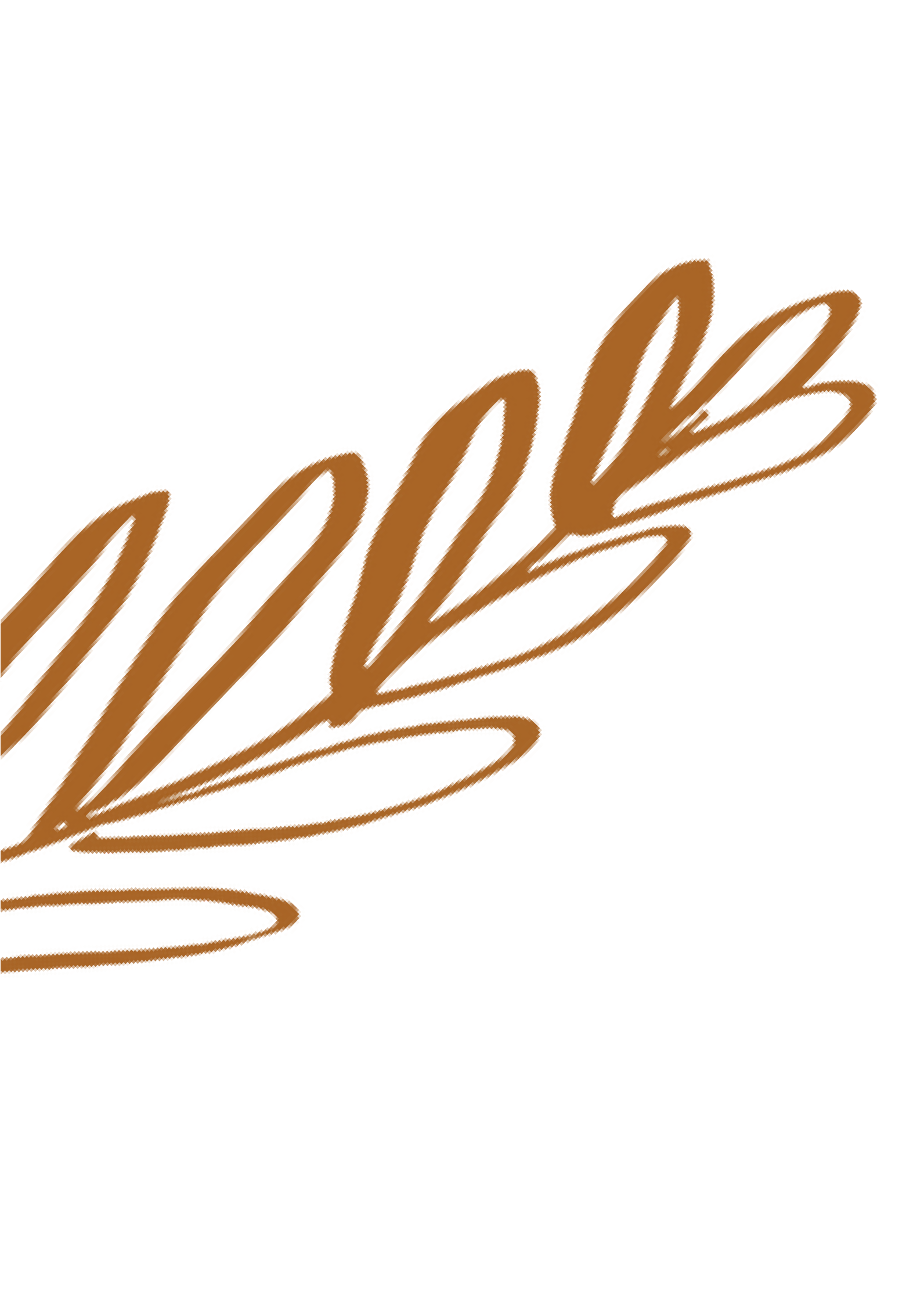 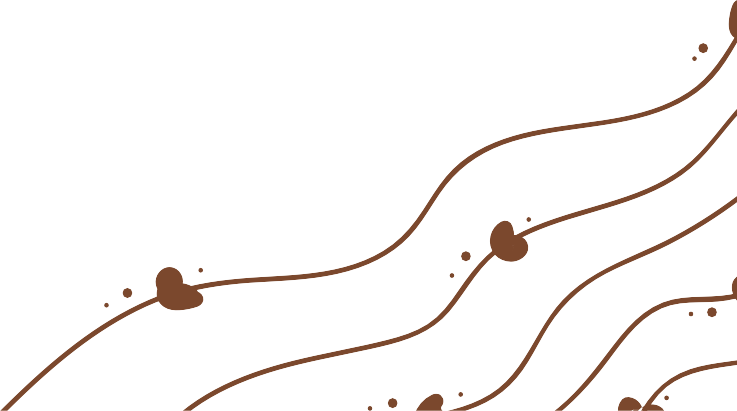 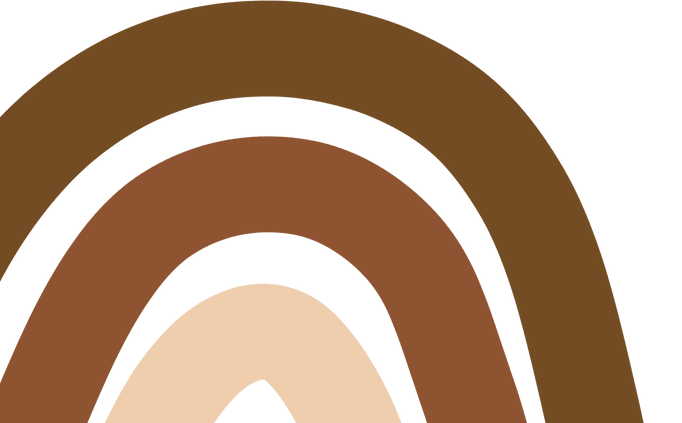 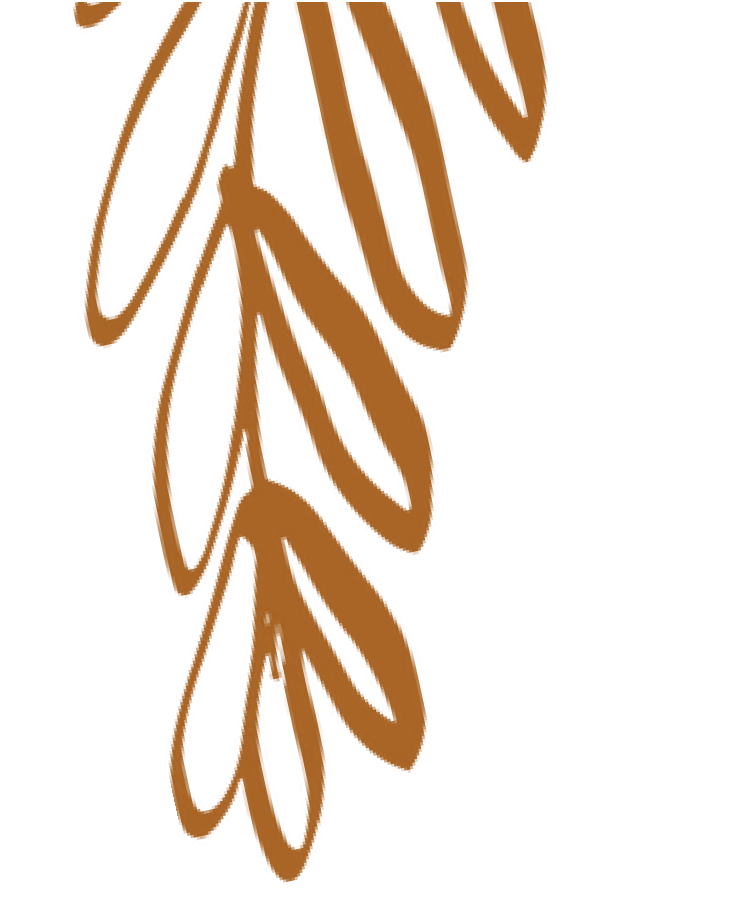 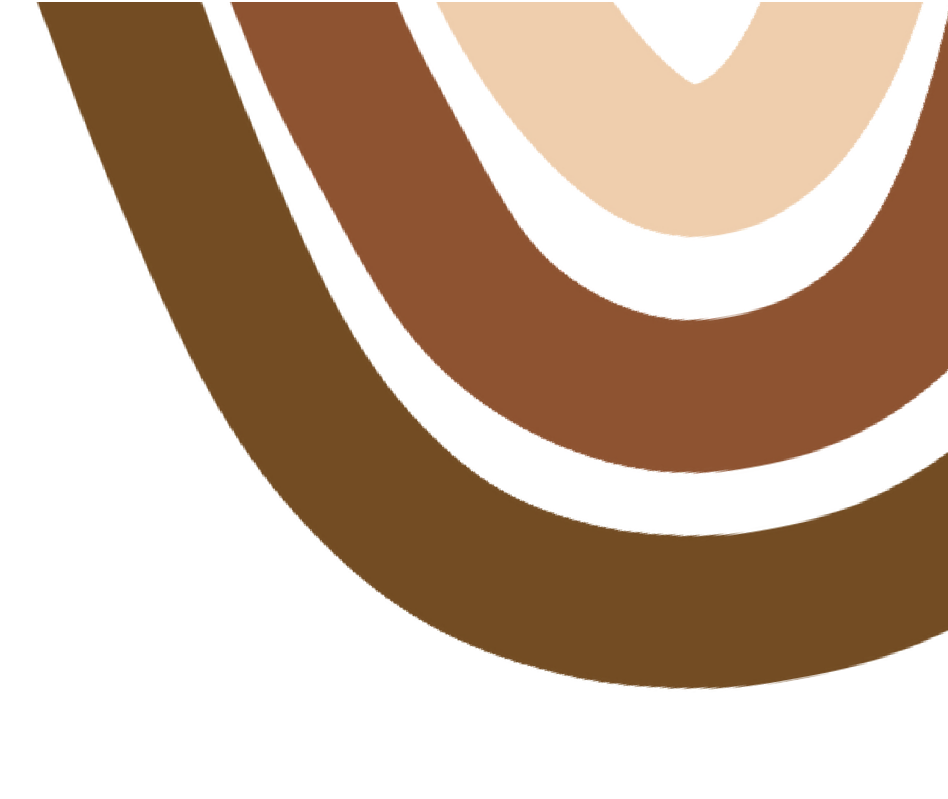 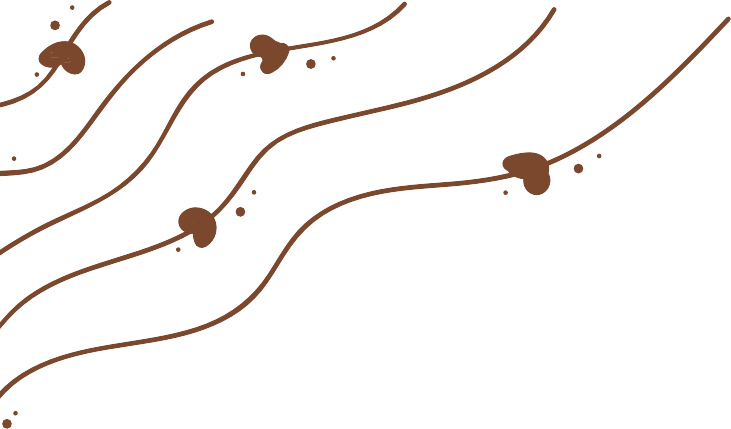 DAMPAK POSITIF
memudahkan kita untuk berinteraksi dengan banyak orang,
lagi  masalah,	lebih	mudah	dalam	mengekspresikan	diri,
memperluas	pergaulan,	jarak	dan	waktu	bukan
penyebaran	informasi	dapat	berlangsung	secara	cepat,  biaya lebih murah.
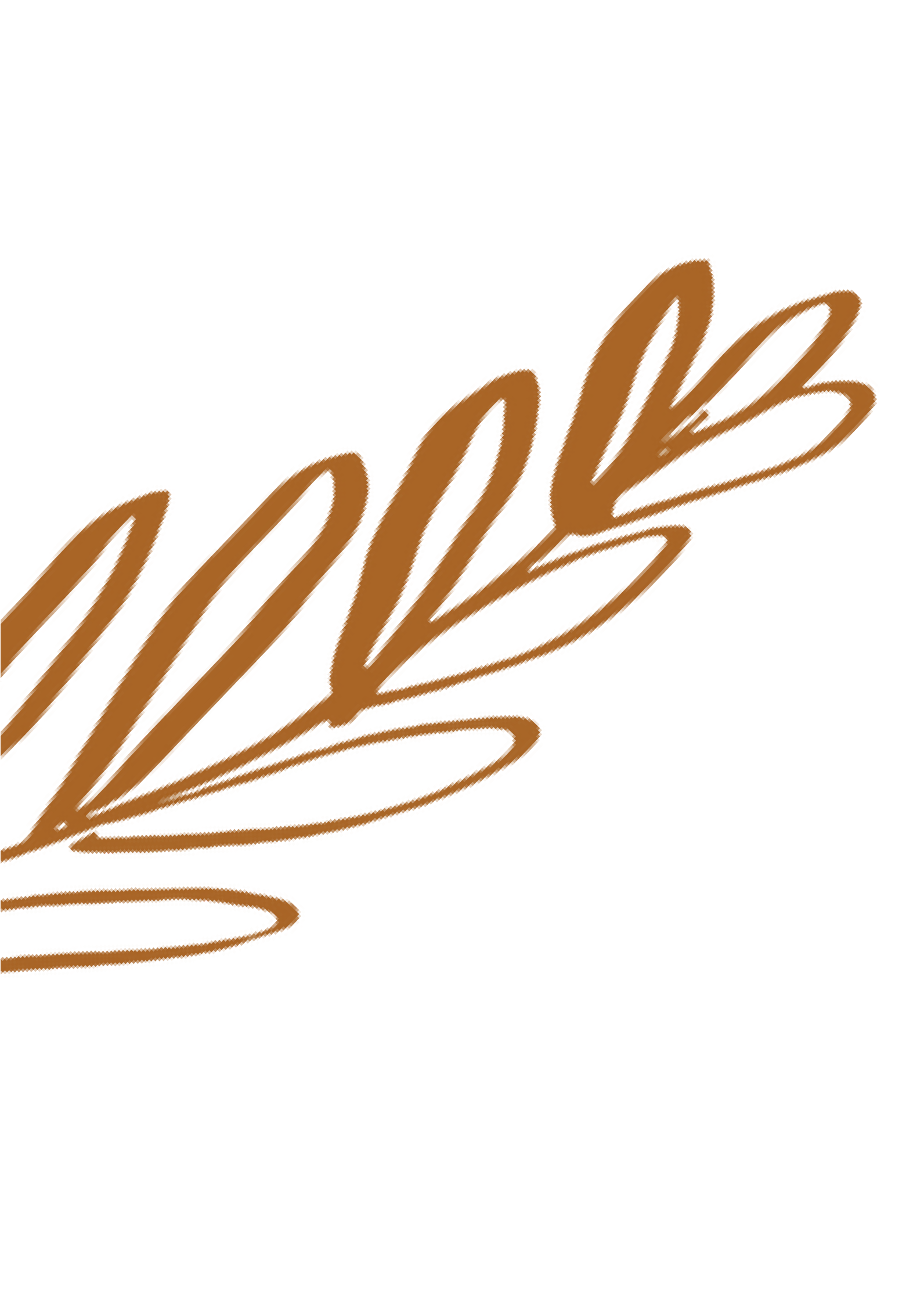 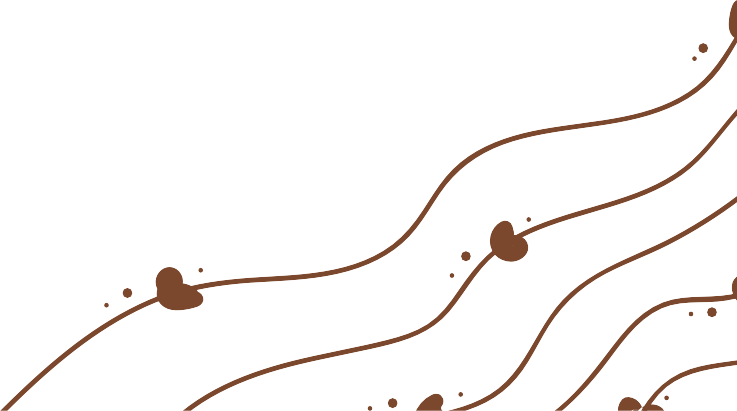 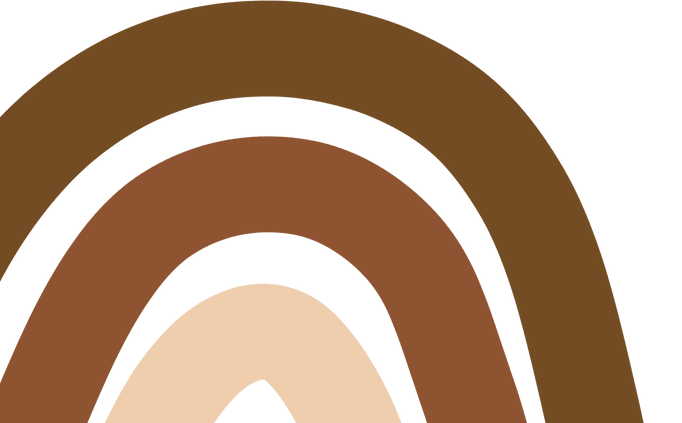 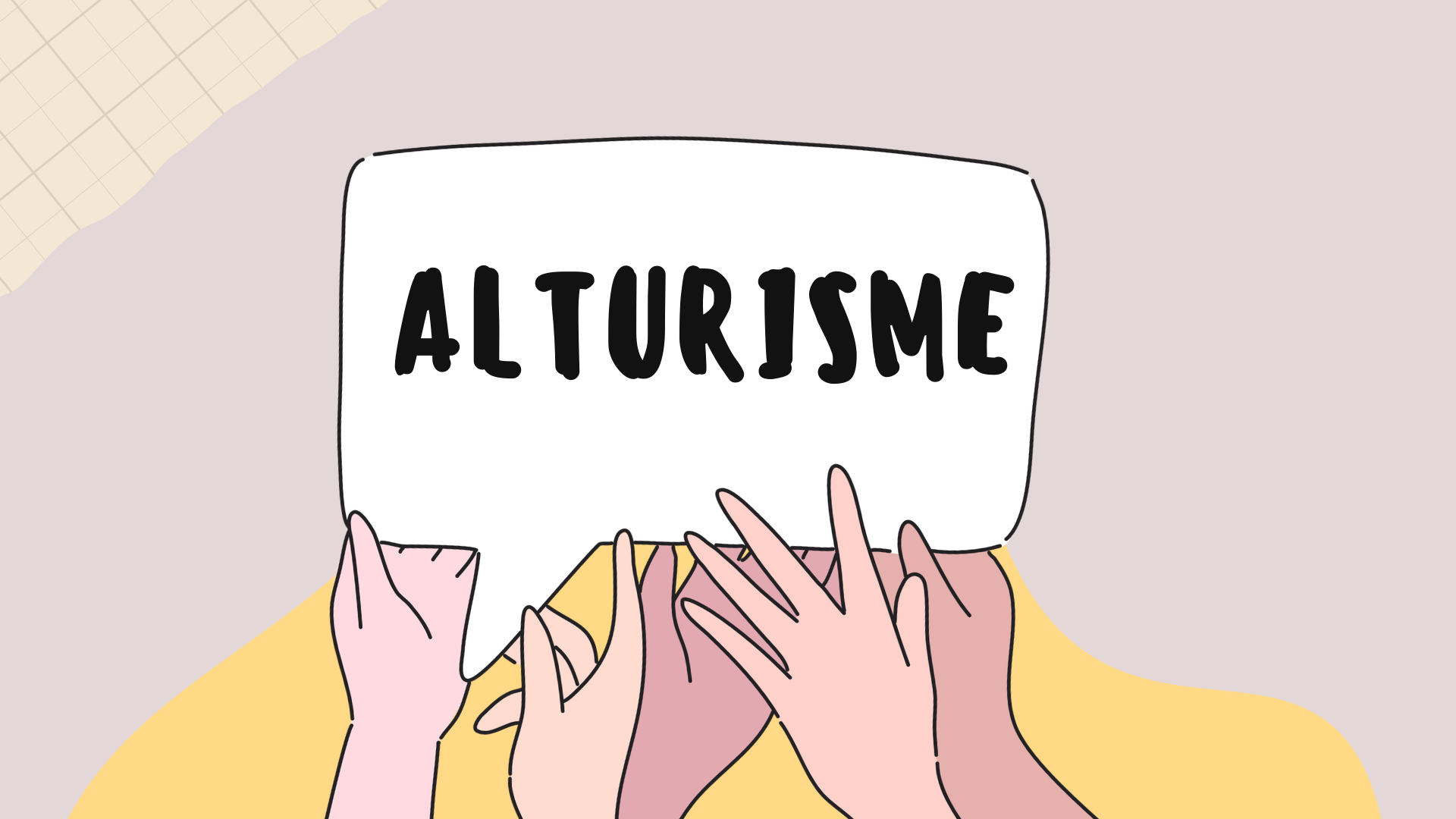 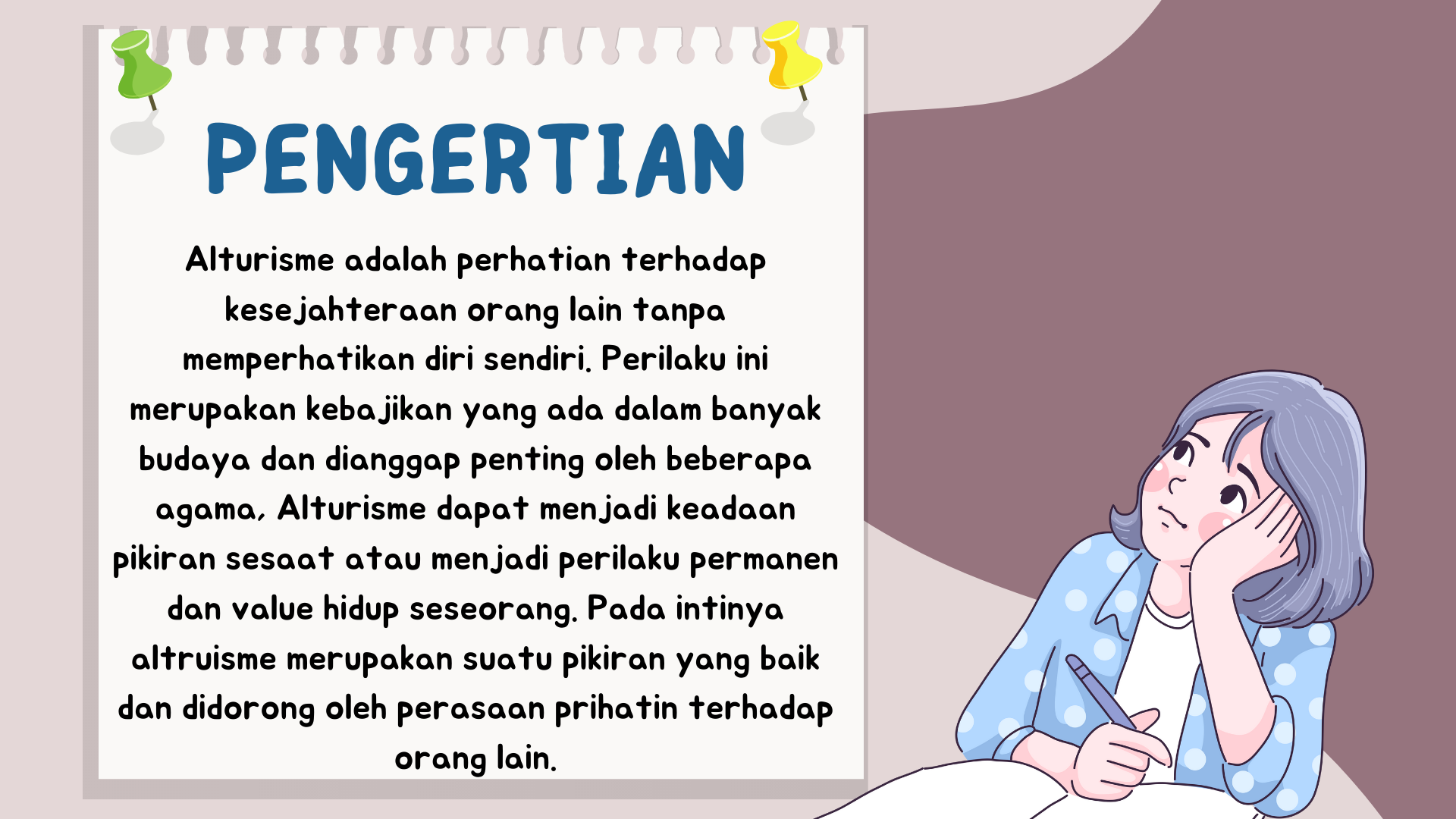 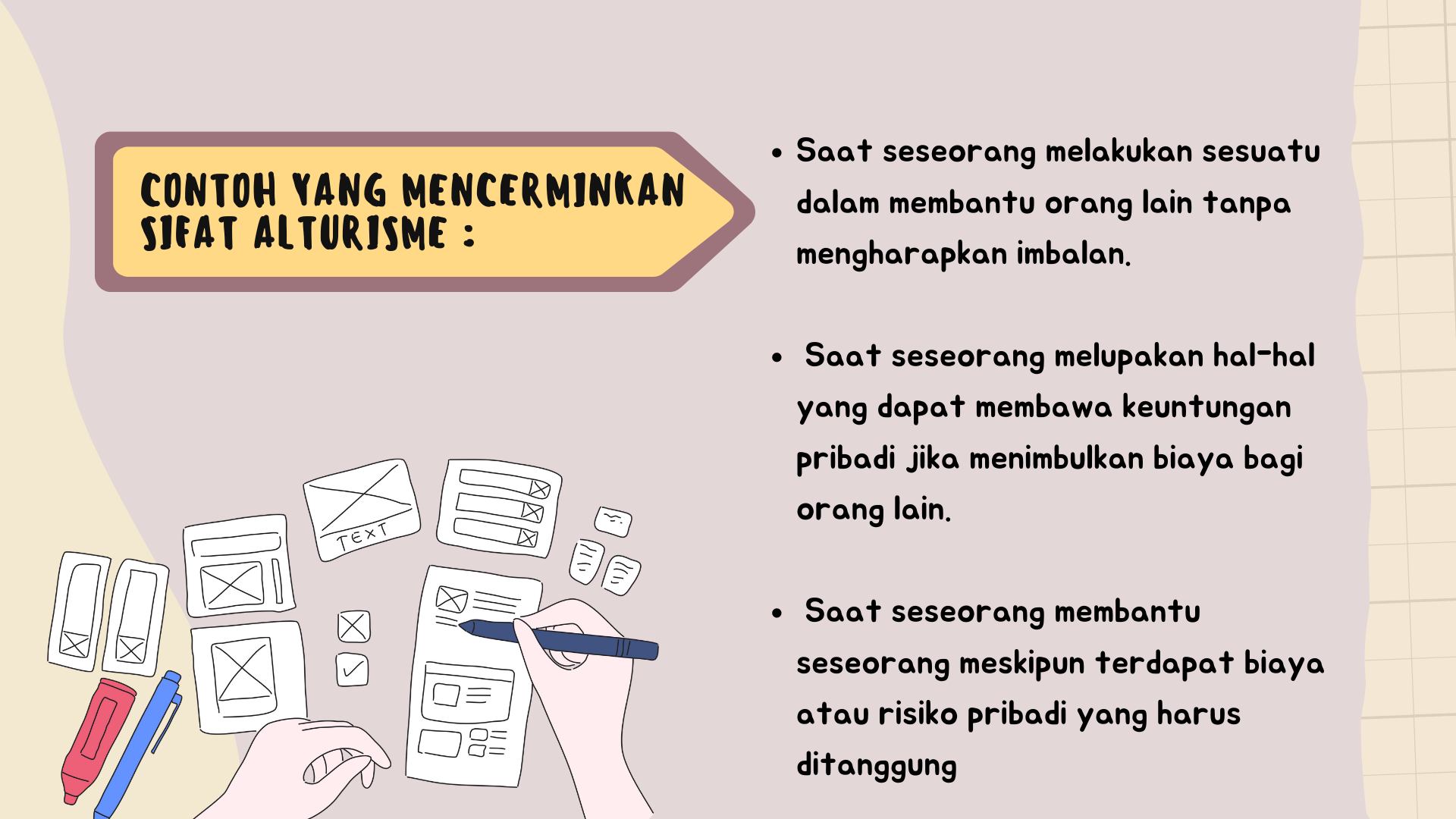 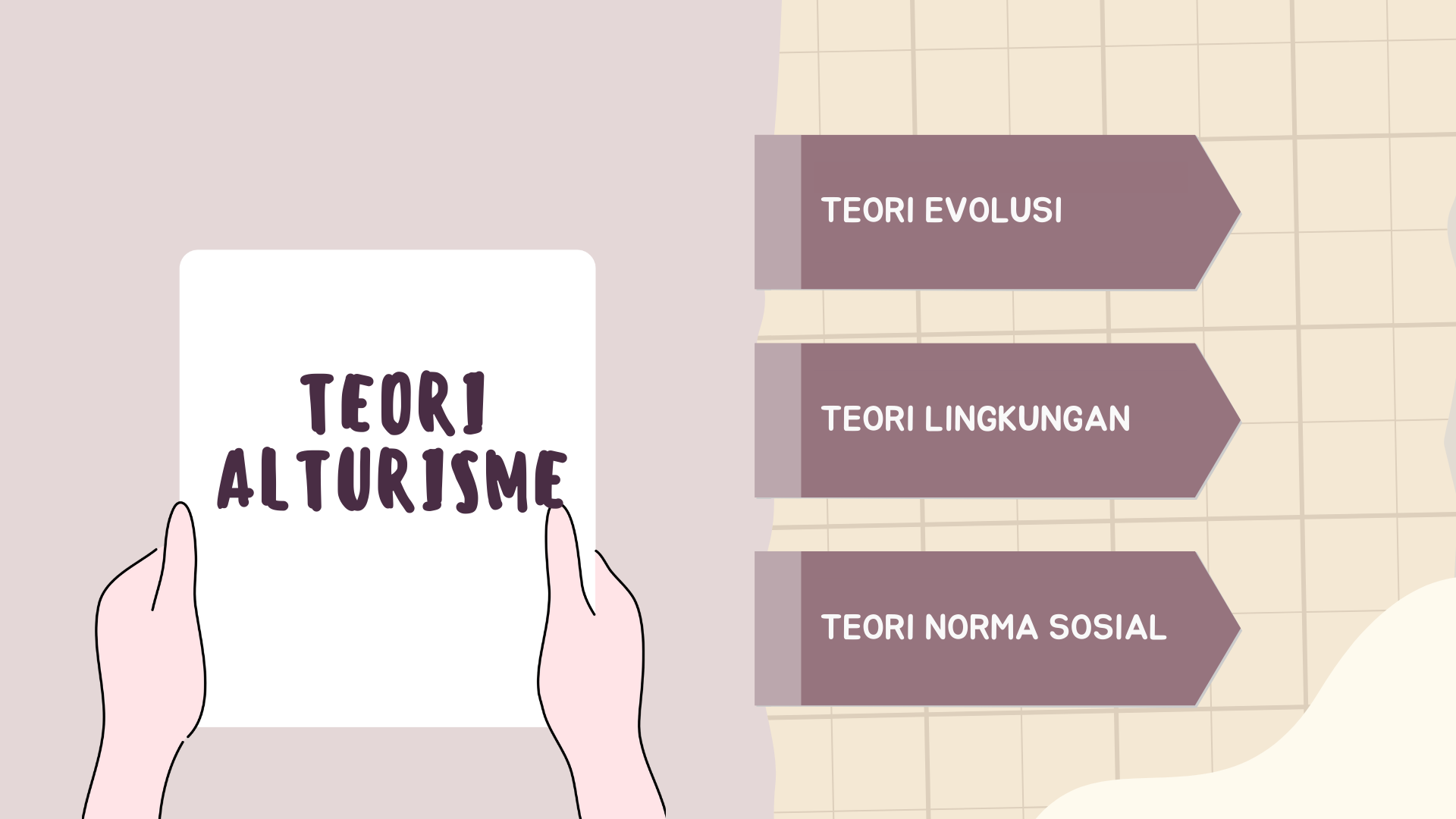 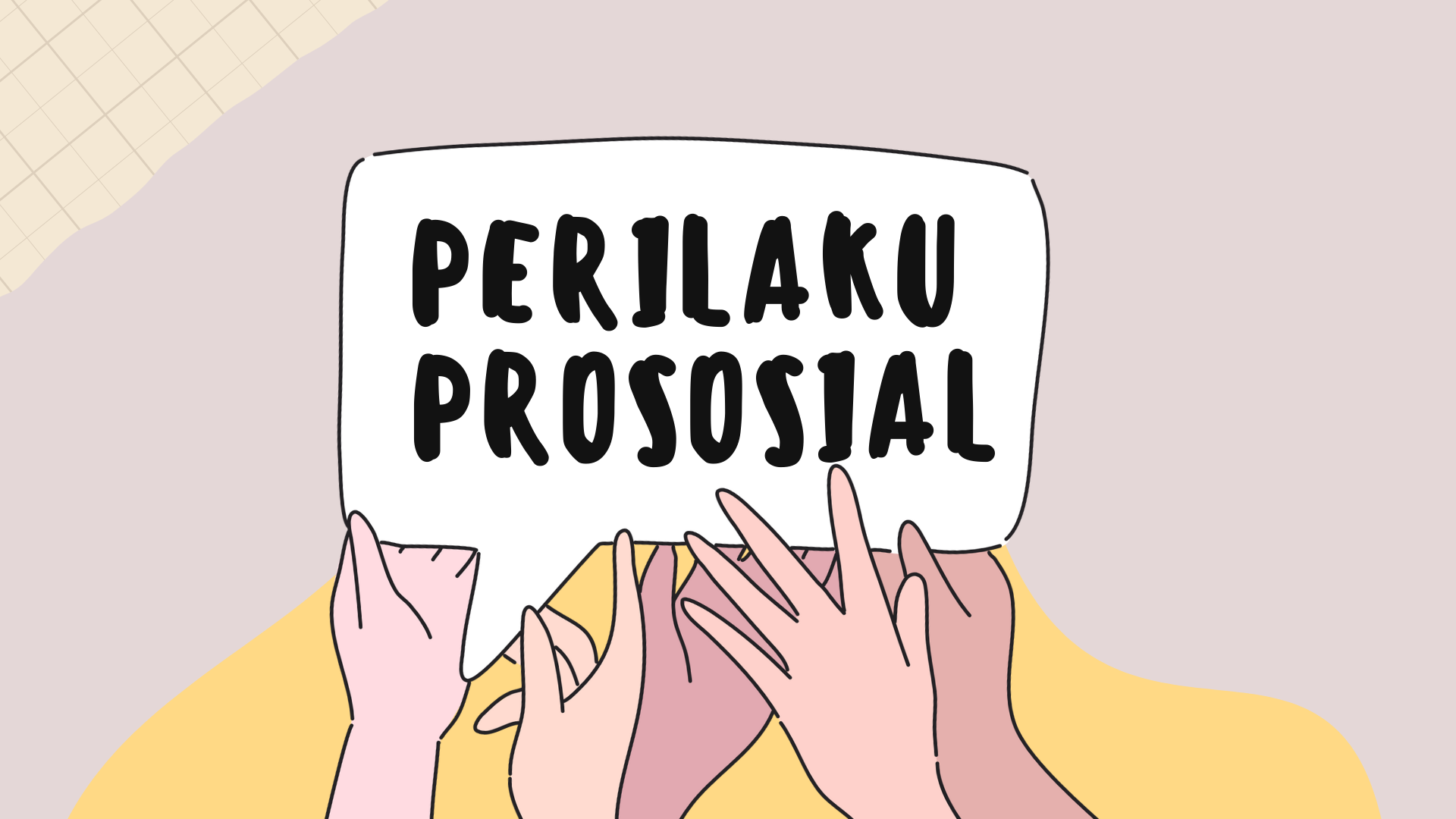 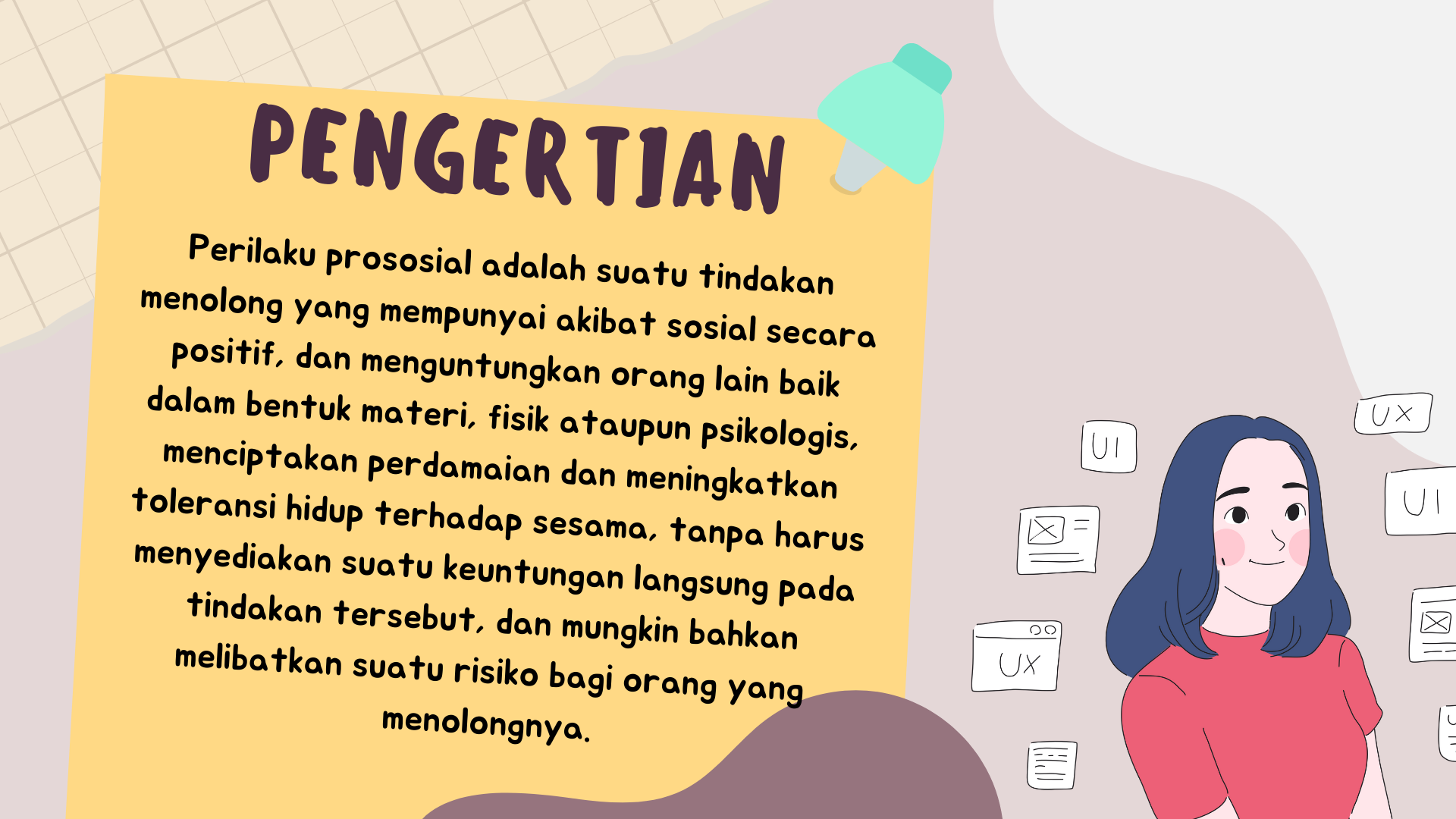 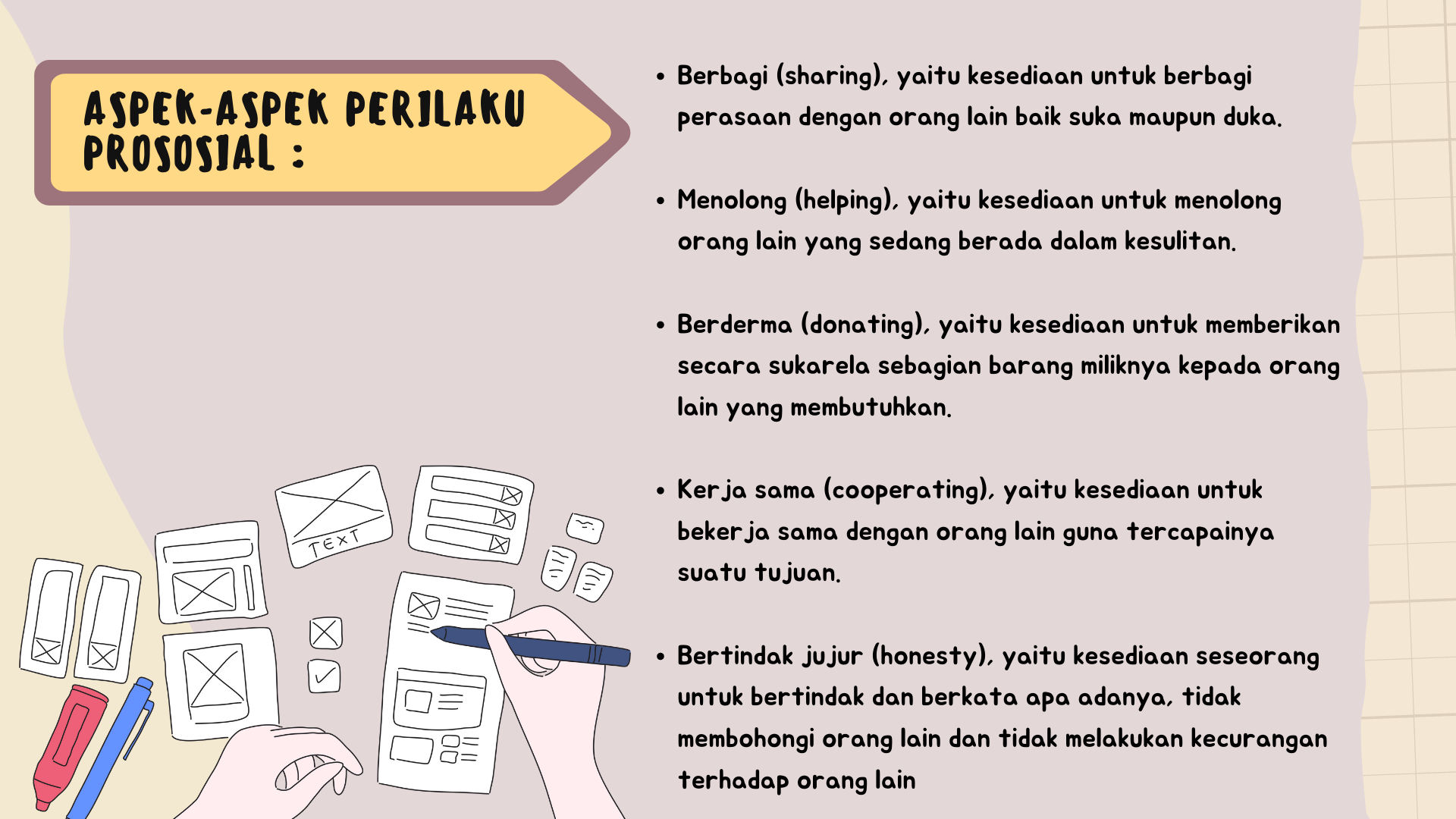 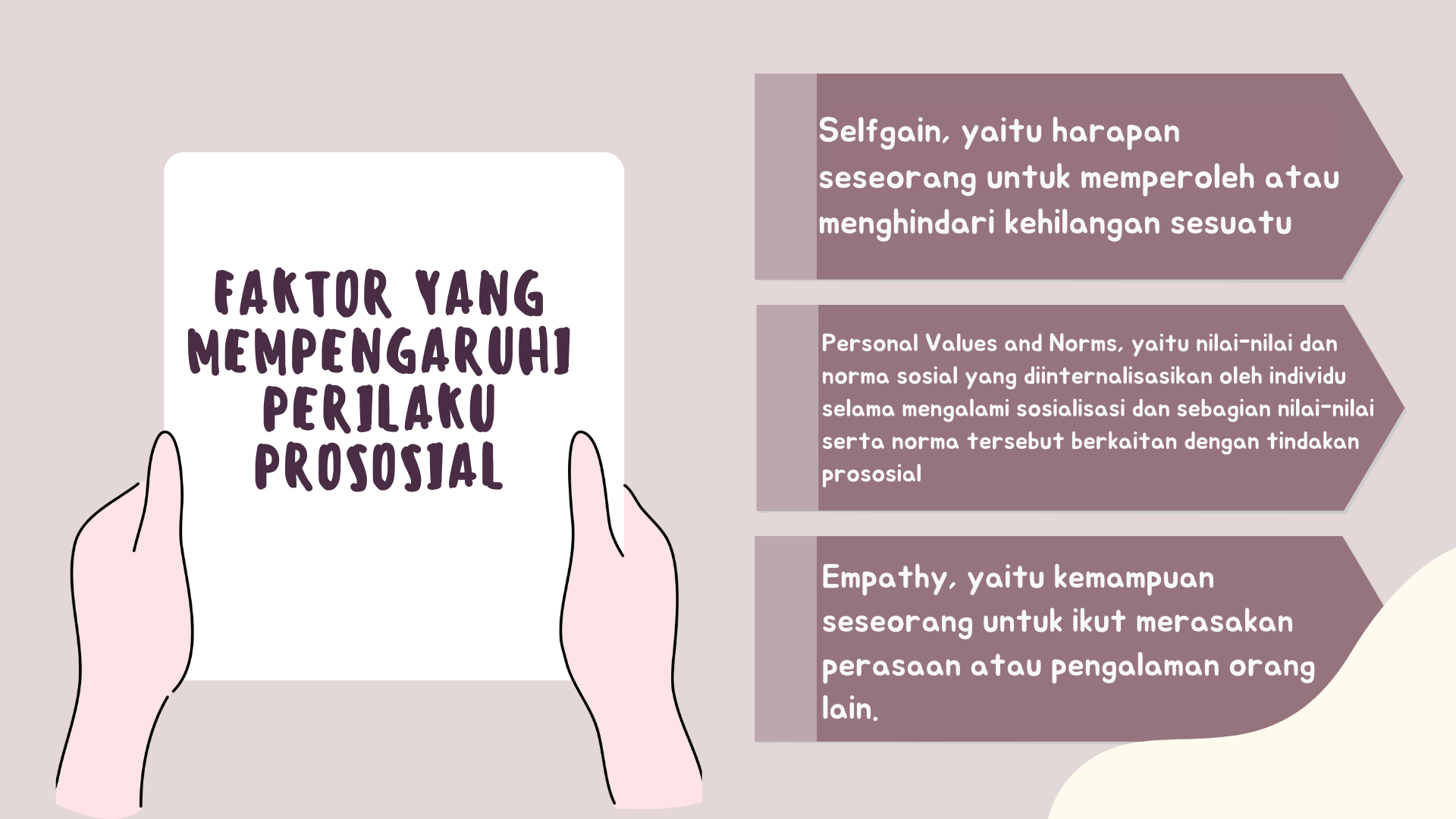 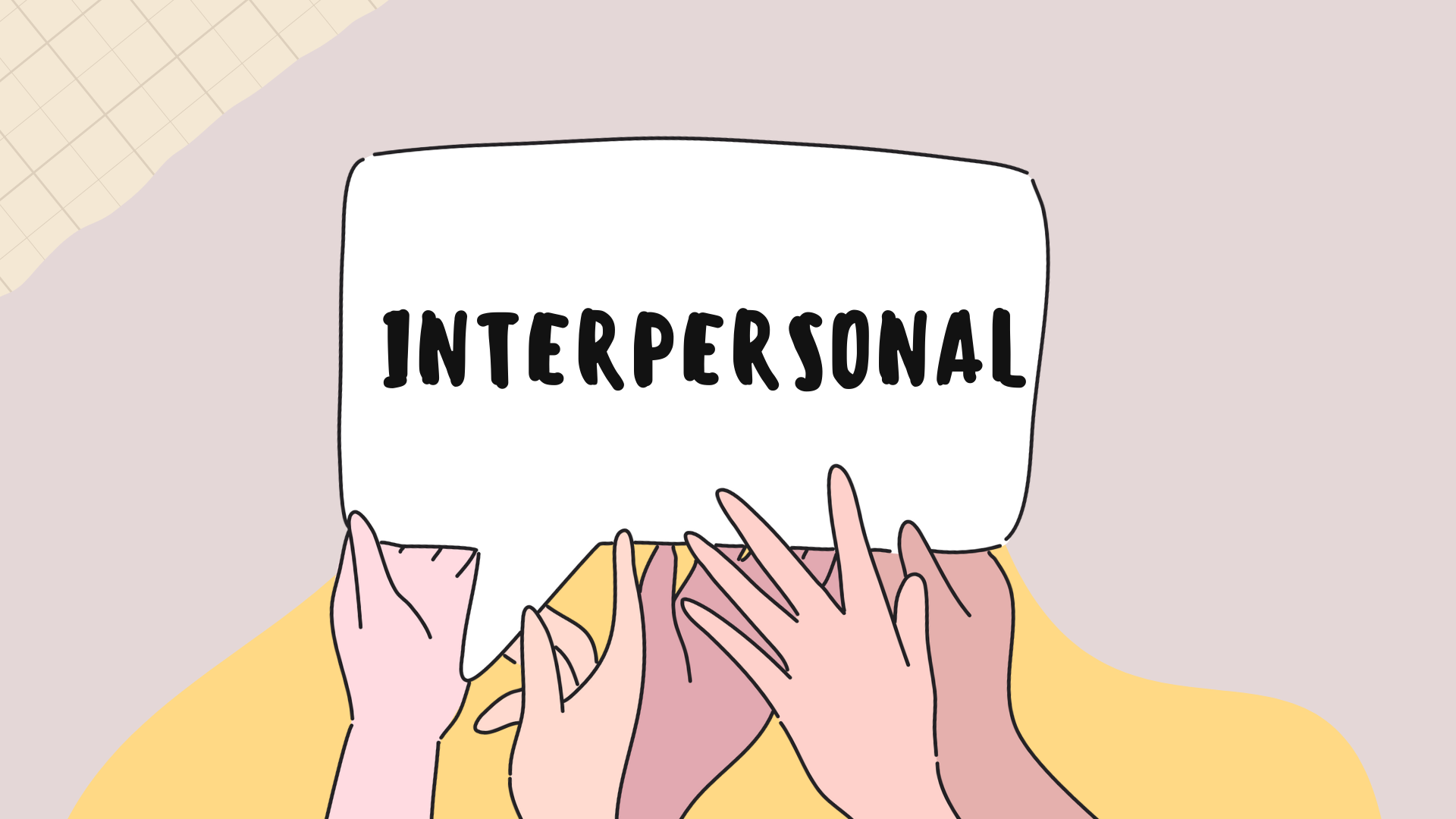 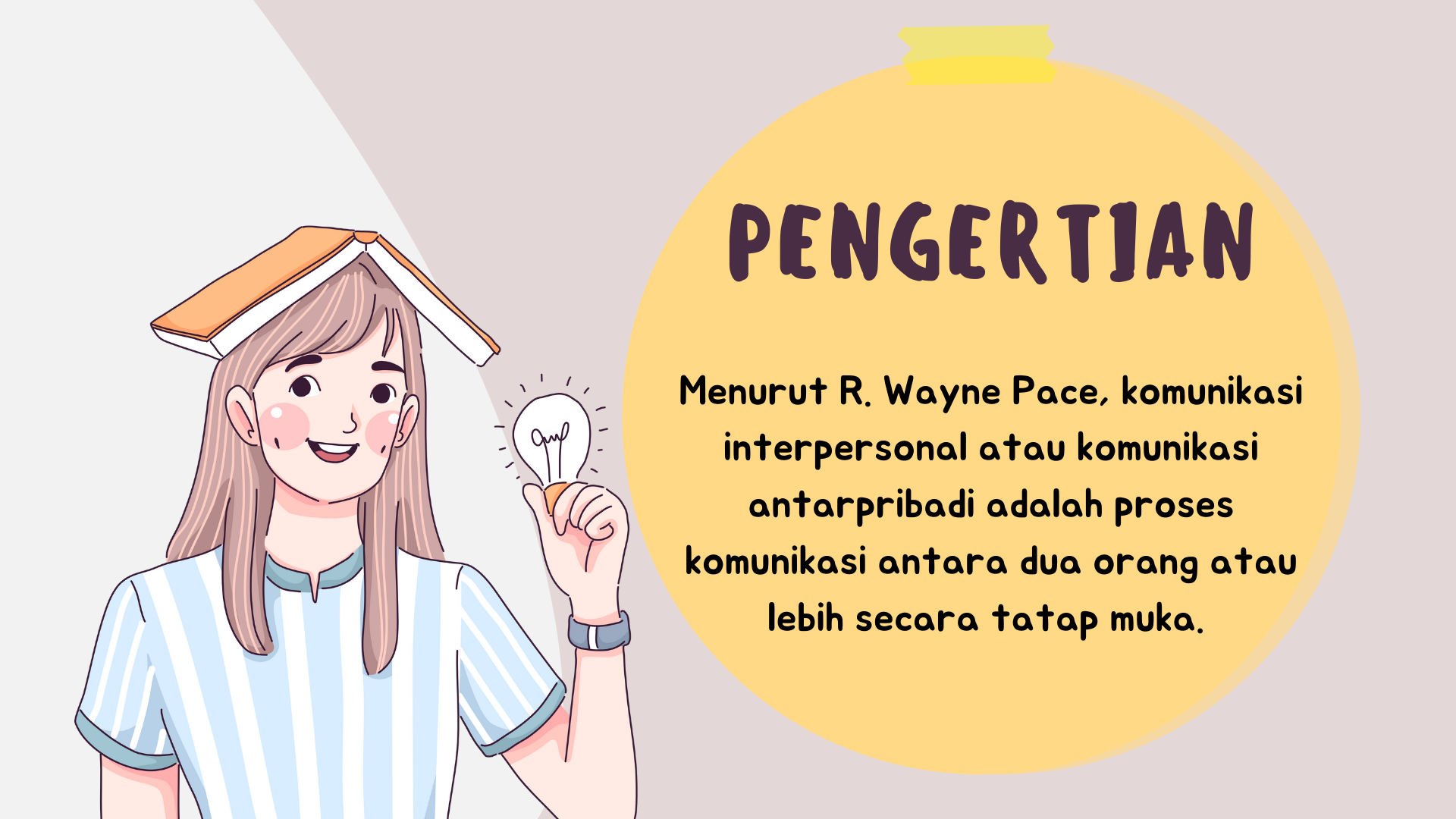 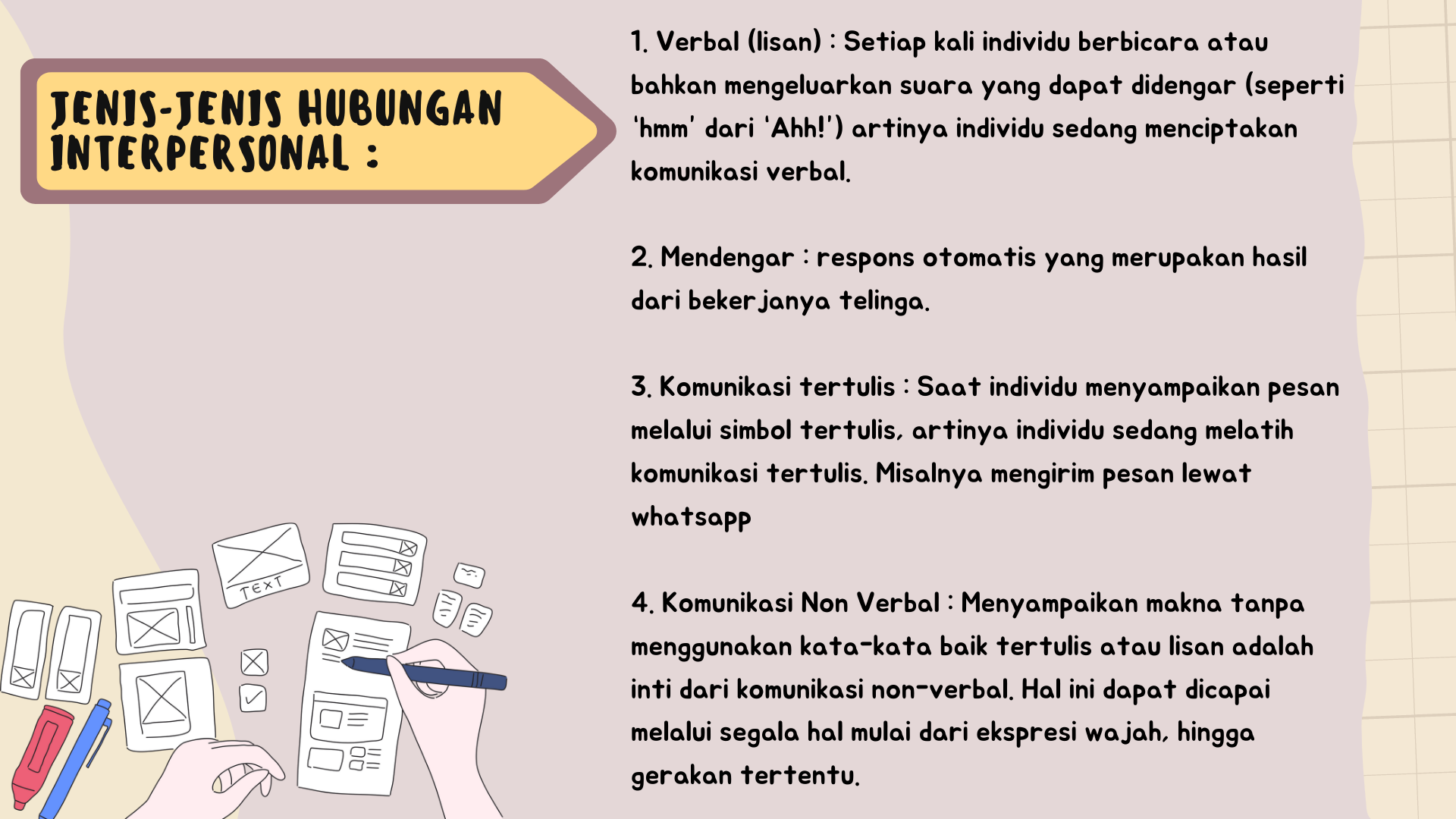 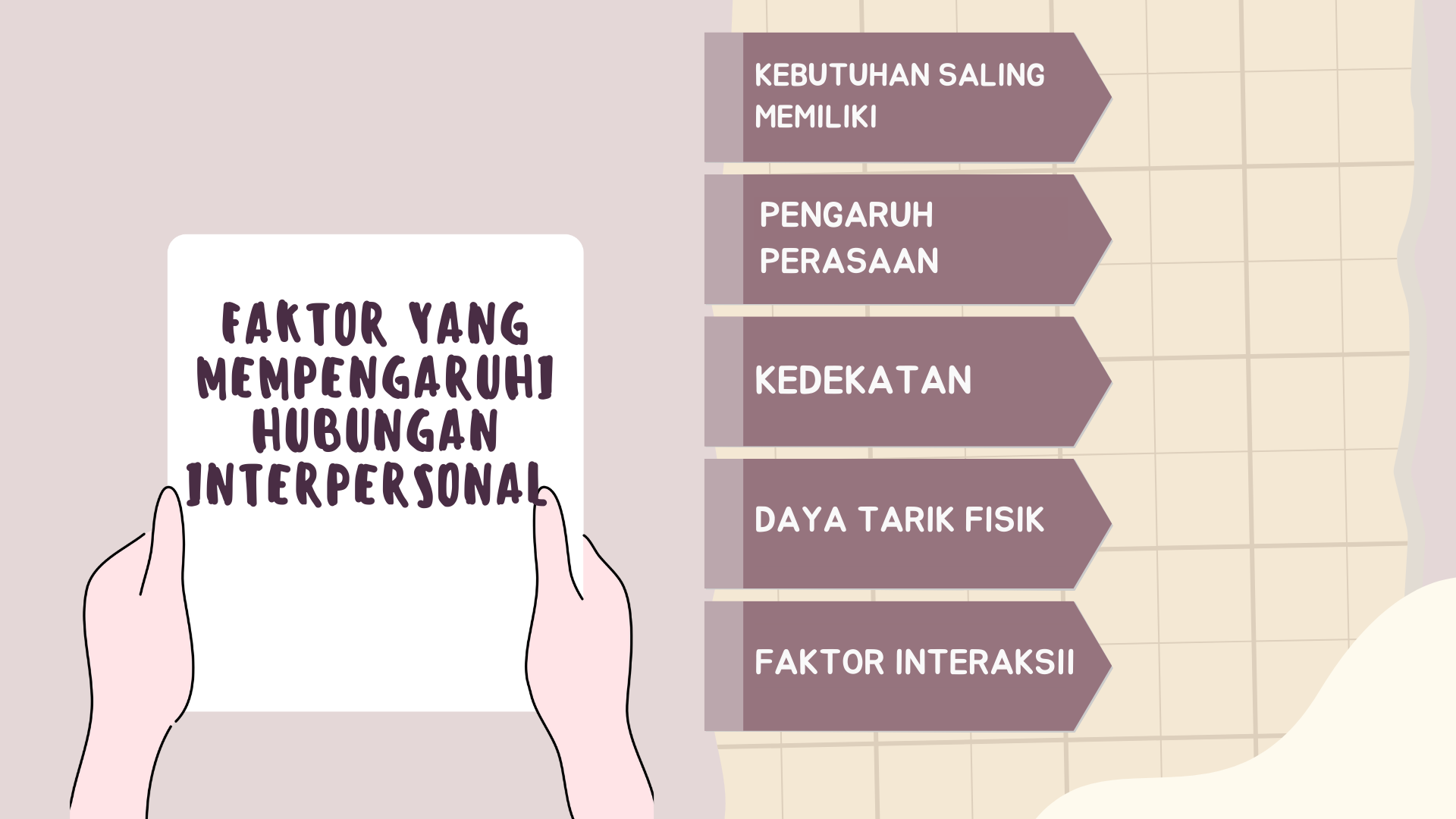 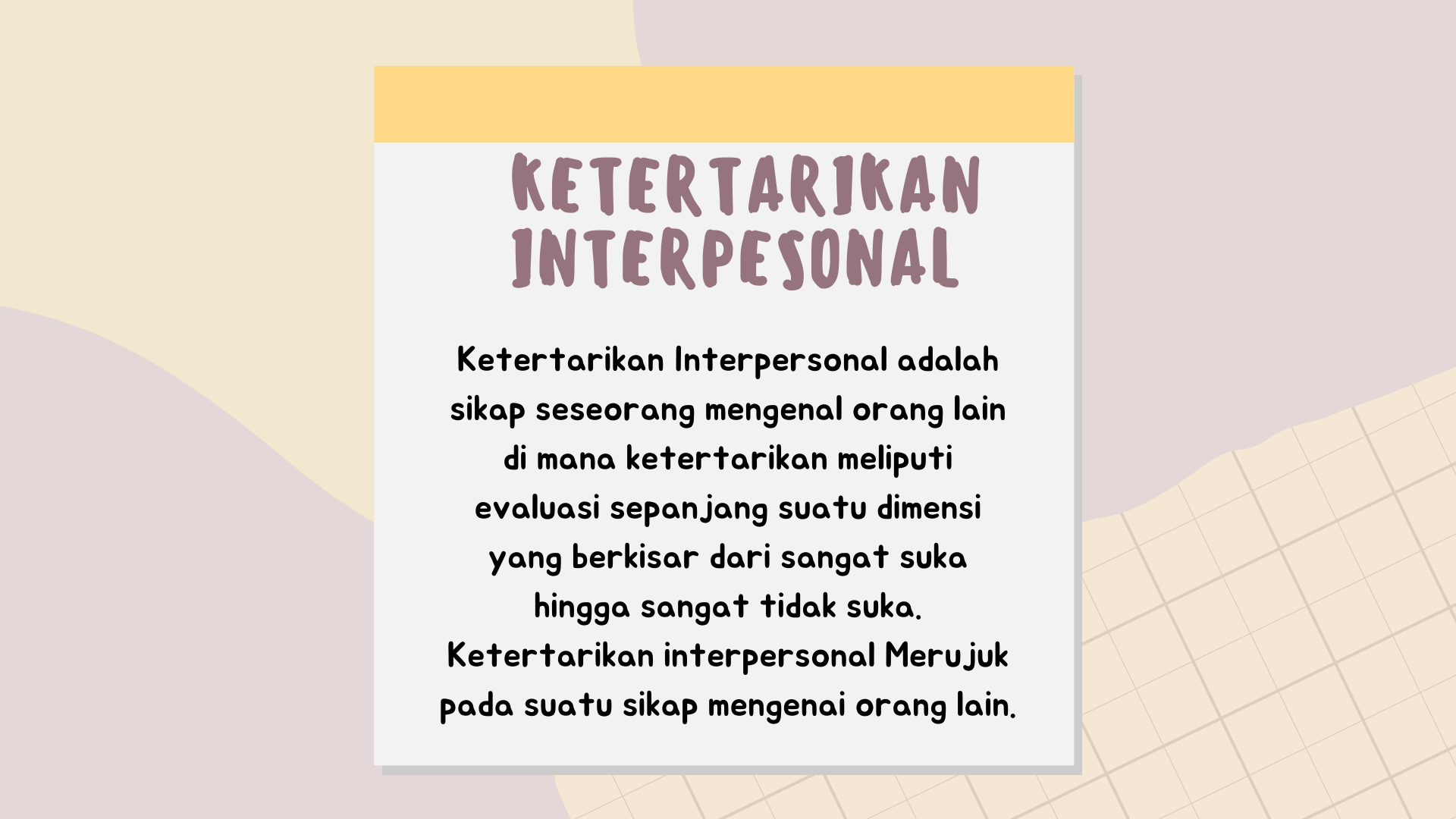 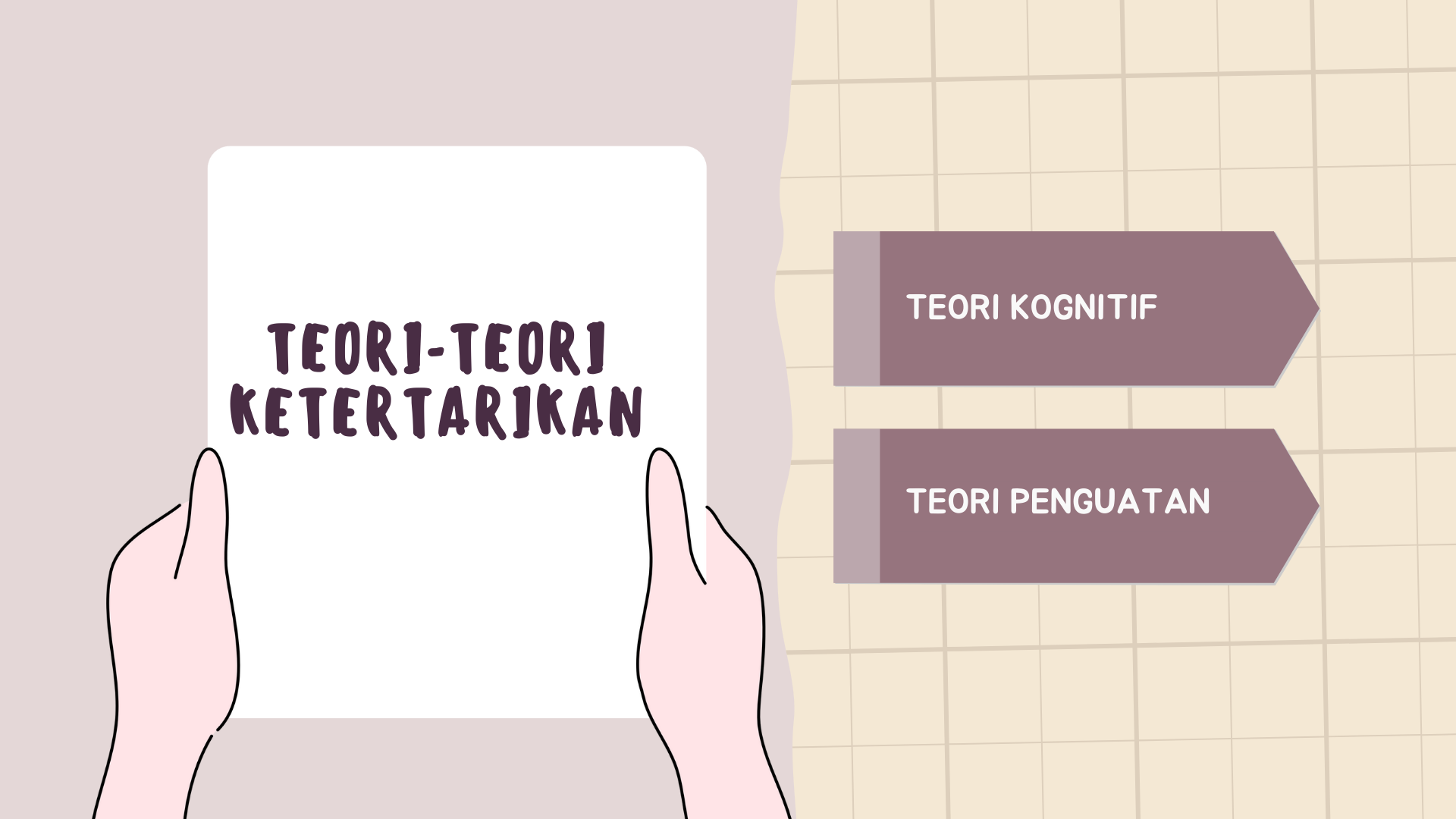